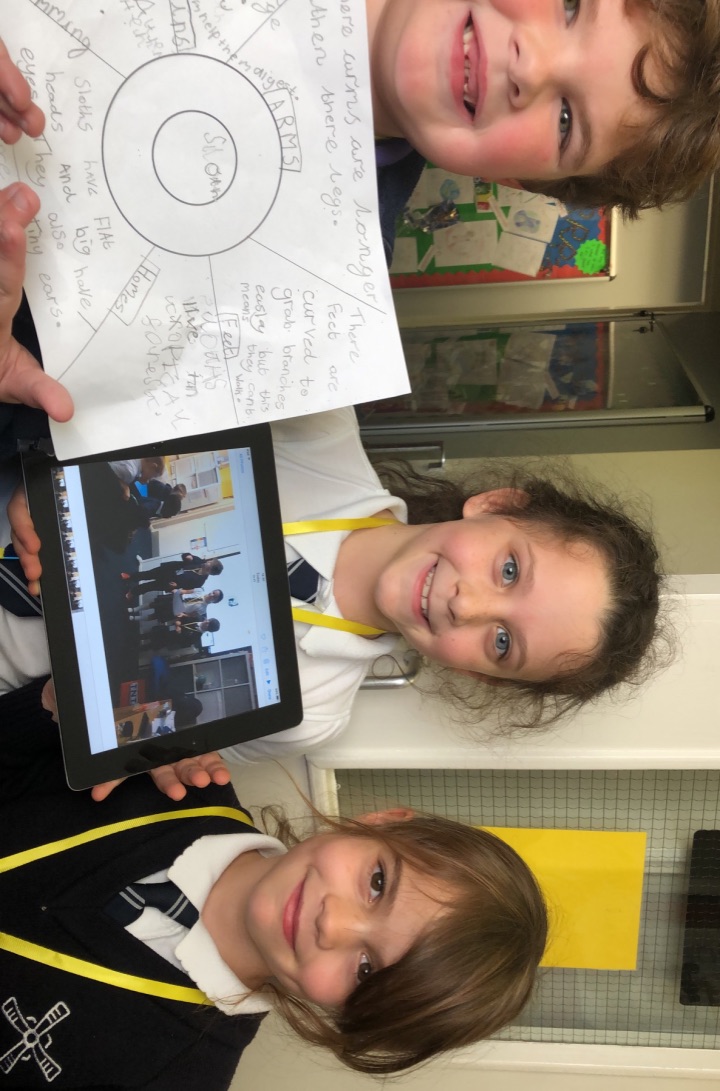 Characteristics of a Techie!!

Competence in coding for a variety of practical and inventive purposes, including the application of ideas within other subjects.
The ability to connect with others safely and respectfully, understanding the need to act within the law and with moral and ethical integrity.
An understanding of the connected nature of devices.
The ability to communicate ideas well by using applications and devices throughout the curriculum.
The ability to collect, organise and manipulate data effectively.
Computing and technology are still vitally important subjects to deliver to Reception children. Not only will teaching a well-planned Computing curriculum ensure that children enter Year 1 with a strong foundation of knowledge, but Computing lessons in the EYFS also ensure that children develop listening skills, problem-solving abilities and thoughtful questioning — as well as improving subject skills across the seven areas of learning. 
We live in a technological world and there is no escape from the reality that technology is integrated into the lives of young children. Just as we ensure the children in our care are ready for the adult world by teaching them maths and literacy, we should also make sure that they are fluent in computer literacy and all-important e-safety.
Computing in Reception doesn’t mean typing out a Word document or creating a code. In fact, teaching technology in the Early Years doesn’t have to involve computer work at all. 
Our Computing scheme for the EYFS is centred around play-based, unplugged (no computer) activities that focus on building children’s listening skills, curiosity and creativity and problem solving. 

Technology in our Early Years is:
taking a photograph with a camera or tablet
searching for information on the internet
playing games on the interactive whiteboard
exploring an old typewriter or other mechanical toys
using a Beebot
watching a video clip
listening to music

Allowing children the opportunity to explore technology in this carefree and often child-led way, means that not only will they develop a familiarity with equipment and vocabulary but they will have a strong start in Key Stage 1 Computing and all that it demands.
Computing Progression
Statement
Outcome
Year 1
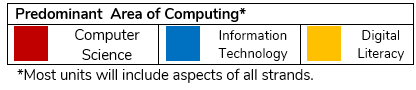 Computing Progression
Y 2
Statement
Outcome
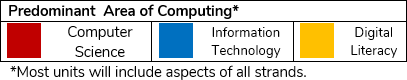 Year 2
Computing Progression
Y 3
Statement
Outcome
Purple Mash Computing Scheme of Work – Single Age Year Groups
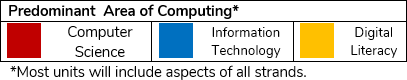 Year 3
*The Spreadsheets Crash-Course has 4 lessons
Computing Progression
Y 4
Statement
Outcome
Purple Mash Computing Scheme of Work – Single Age Year Groups
Year 4
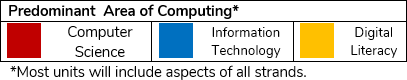 10
Computing Progression
Y 5
Purple Mash Computing Scheme of Work – Single Age Year Groups
Year 5
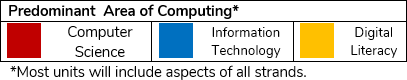 Computing Progression
Y 6
Purple Mash Computing Scheme of Work – Single Age Year Groups
Year 6
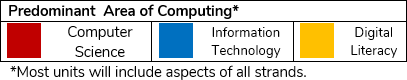